Taehyun Kwon
in Korea University 

with Junegone Chay, Taewook Ha
Arxiv : 2105.06672 
PASCOS 2021 15. 06. 2021
[Speaker Notes: I’m Taehyun Kwon in Korea university. Today, I’m going to talk about the semi-inclusive lepton jet function in SU(2)_Left]
Introduction – Motivation
Let’s consider the world without QCD, where there is only electroweak gauge theory. Then, what happens?
 The particles in QCD are always observed as hadrons, that are the color singlet states. However, in the electroweak gauge theory, the particles can be observed as non-singlets. For example, we can observe an electron, not a quark alone.
 In the electroweak gauge theory, at high energy, a lot of leptons can be produced by the weak interaction. They make leptonic jets.
 How do we describe the leptonic jet? What are the differences between the QCD jet function and the leptonic jet function?
Introduction – Problem Setup
We consider for the 2-jettiness,
2-Jettiness
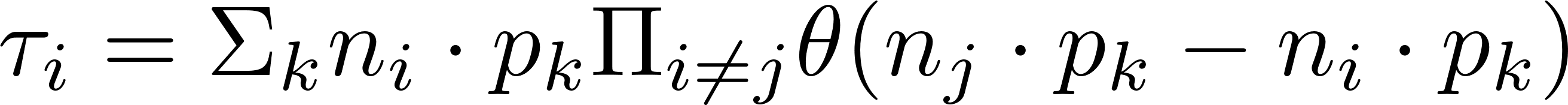 We consider this case
with SCET.
SCET
Soft Collinear Effective Theory
Useful theory to factorize the cross section with 2 modes.
   - Collinear mode 
   - Soft mode
Soft
Hard
SCET factorization for the 2-jettiness
The cross section for the 2-jettiness iswritten as
S
H
Rapidity divergence
Rapidity divergence
UV divergence
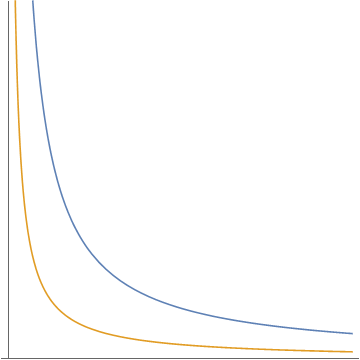 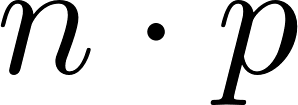 Ultrasoft
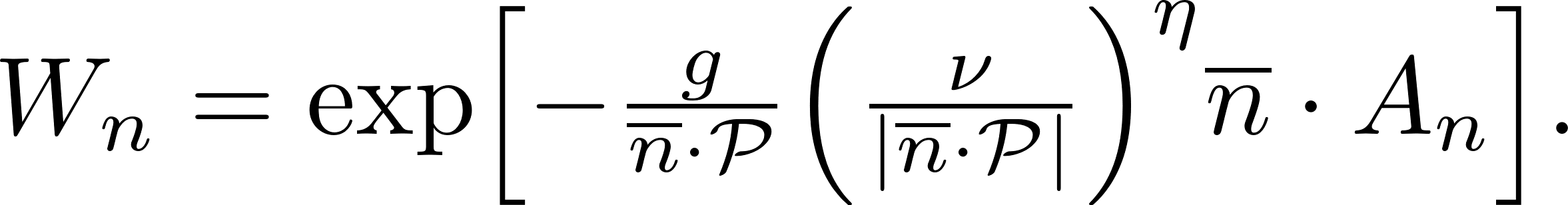 Rapidity
divergence
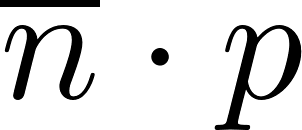 Semi-inclusive lepton jet functions
Singlet
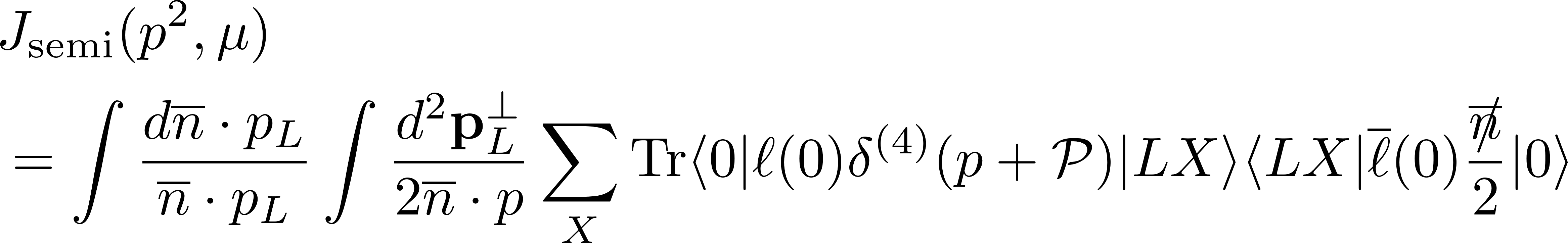 Non-singlet
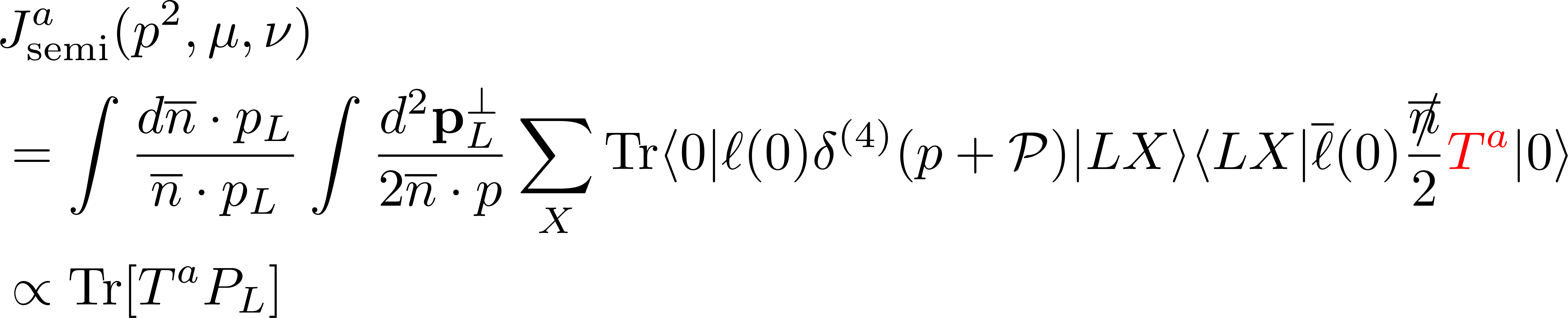 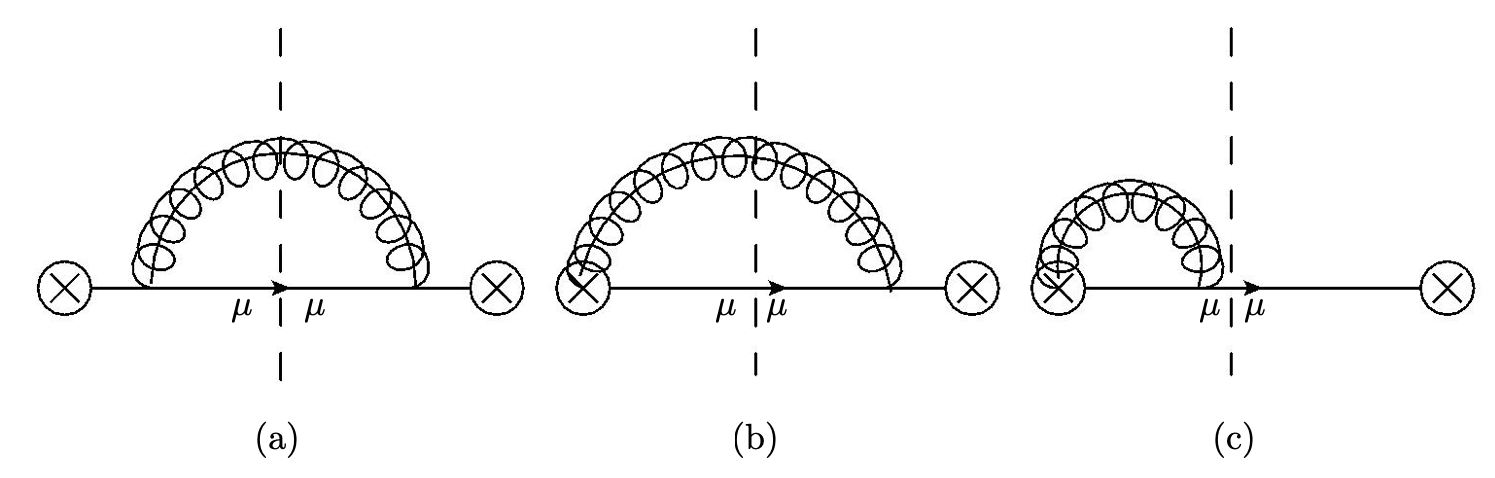 Singlet
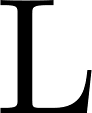 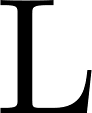 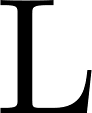 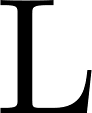 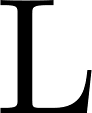 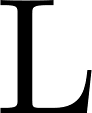 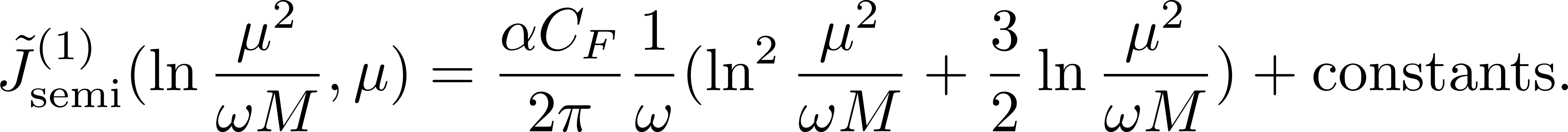 Sudakov double logarithm
Non-singlet
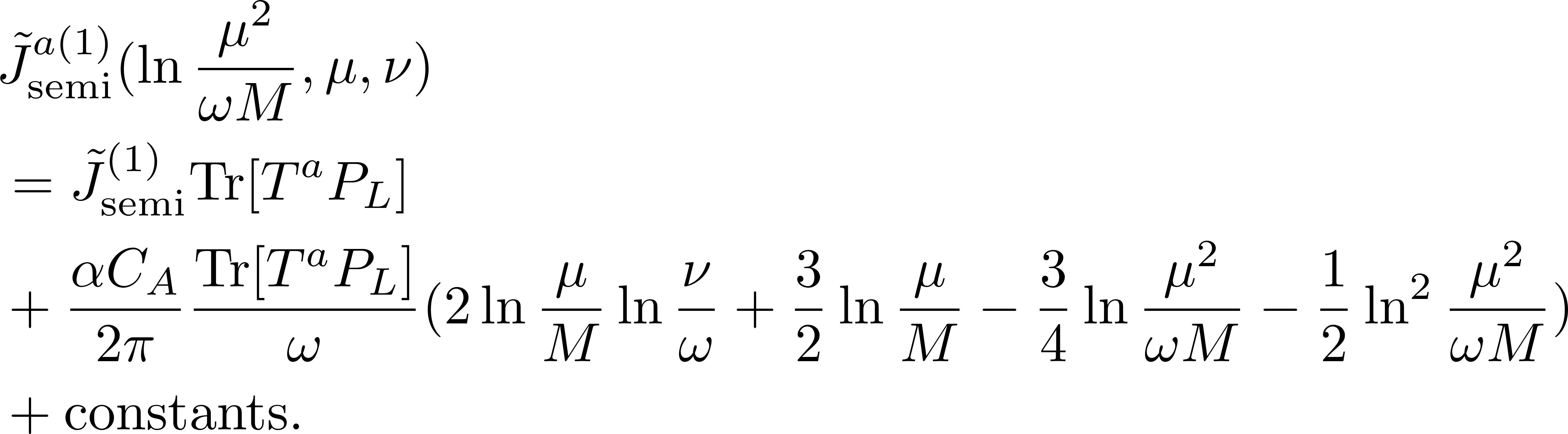 The resummation of the large logarithm
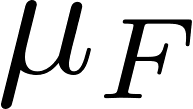 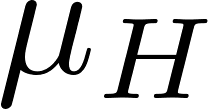 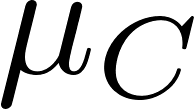 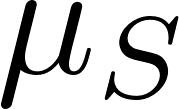 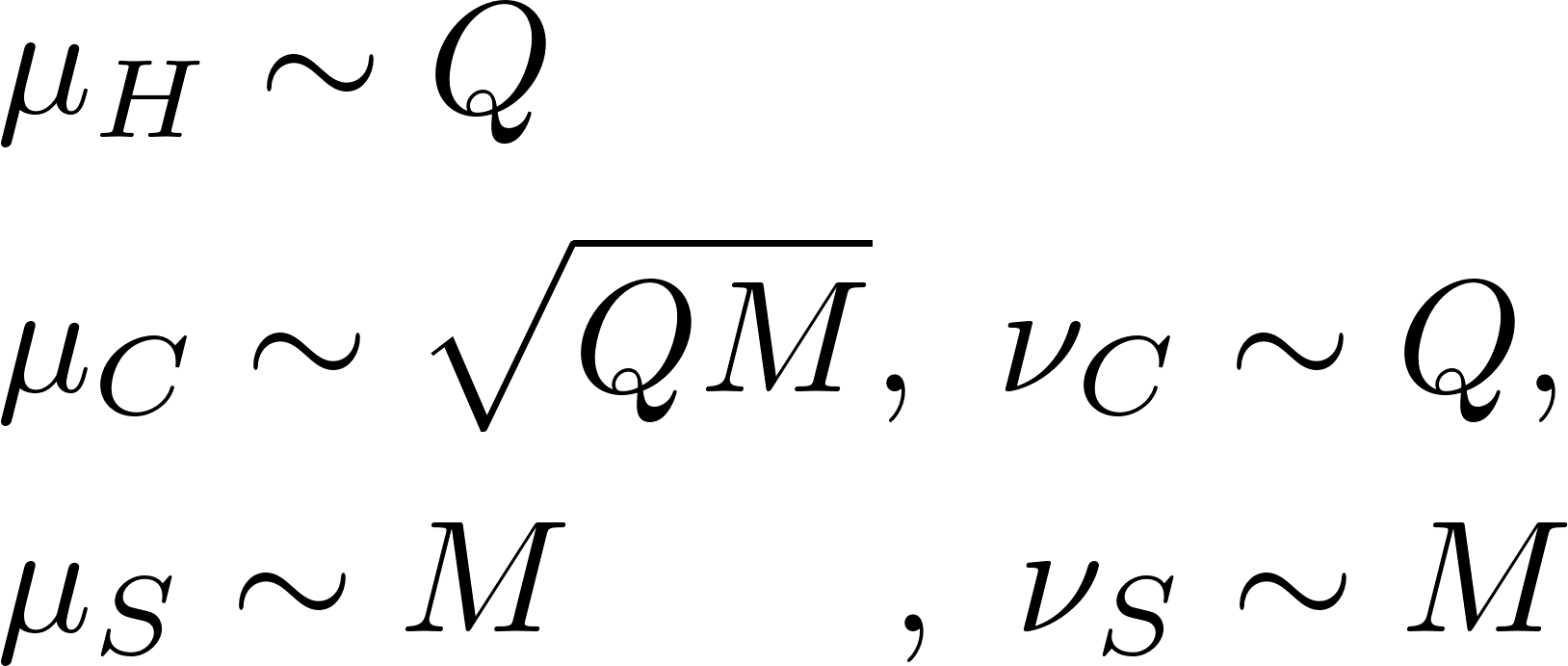 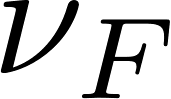 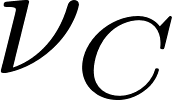 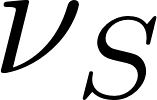 Renormalization Group Equation (RGE)
Cusp.
Non-Cusp.
Singlet
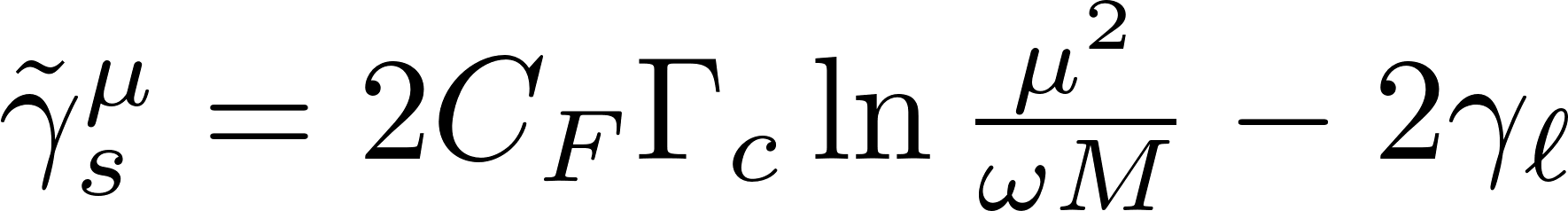 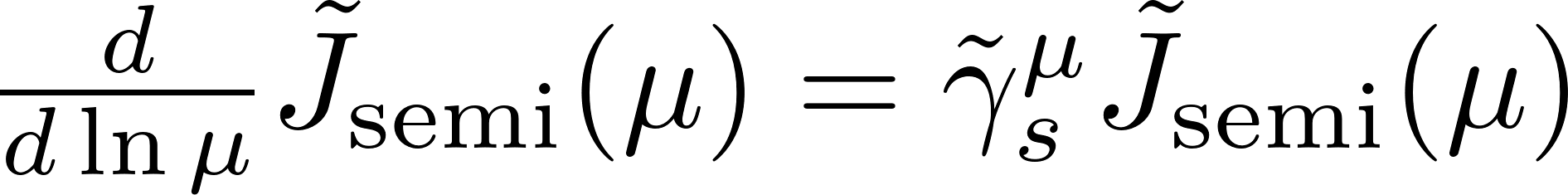 where
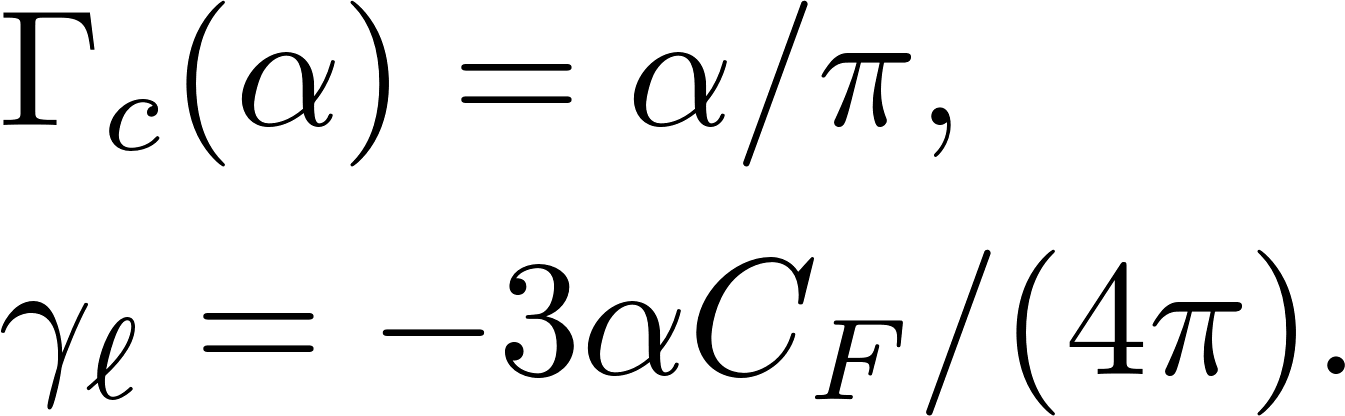 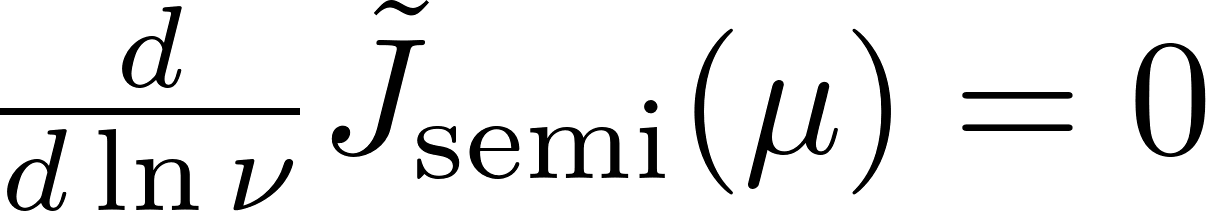 Non-singlet
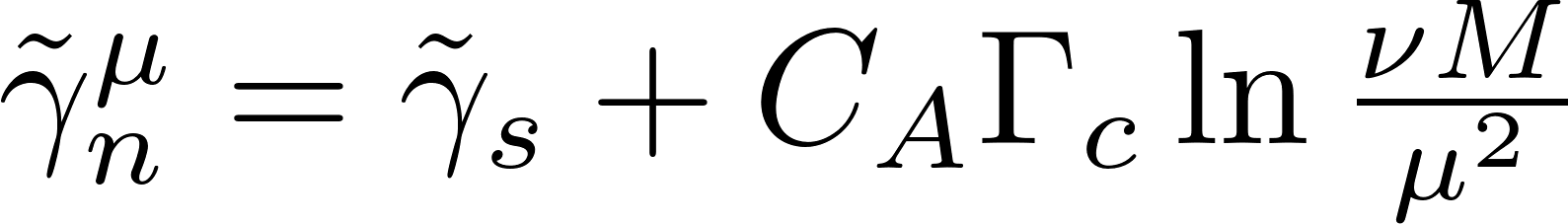 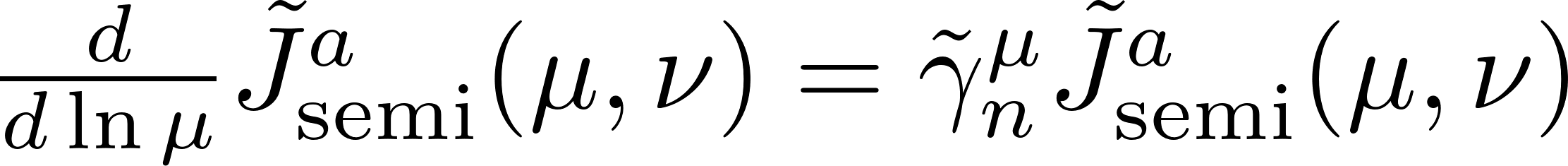 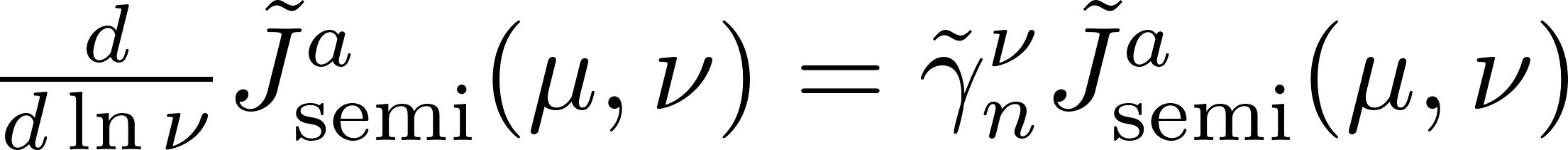 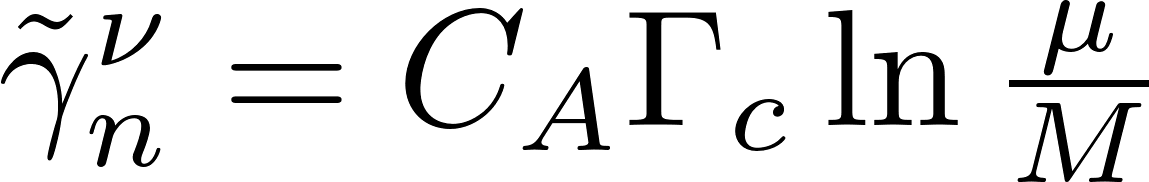 The solutions of RGE for singlet
Singlet
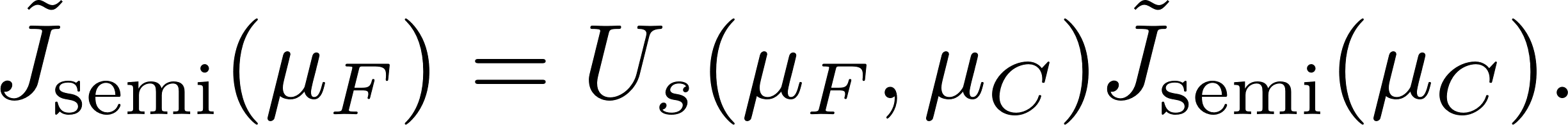 Note that
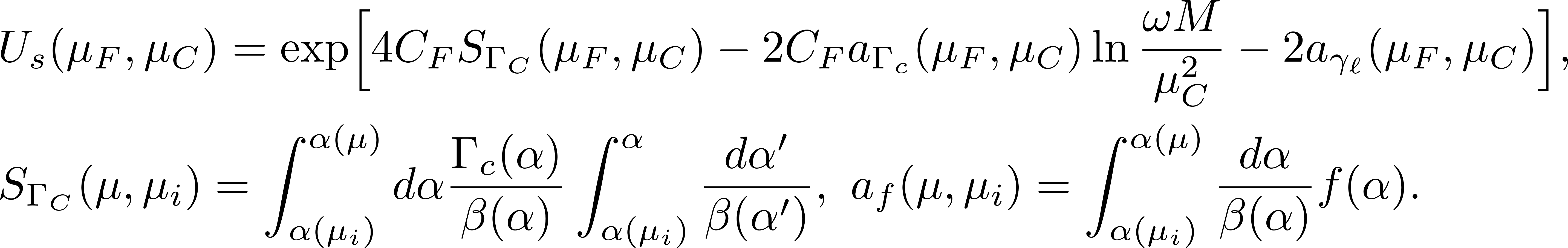 The solutions of RGE for non-singlet
Non-singlet
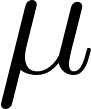 The evolution is path-independentby the following relation.
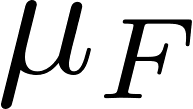 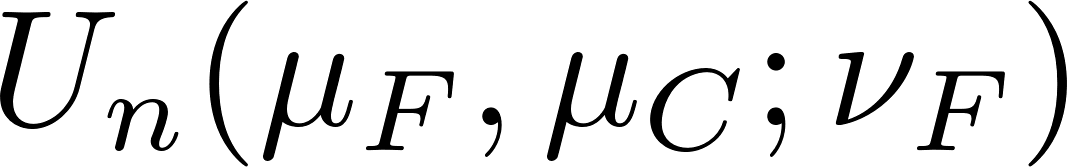 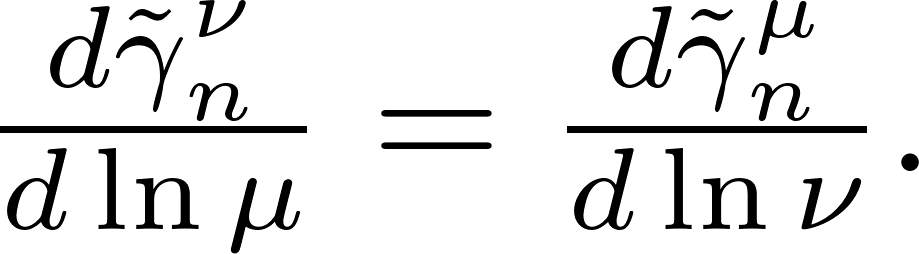 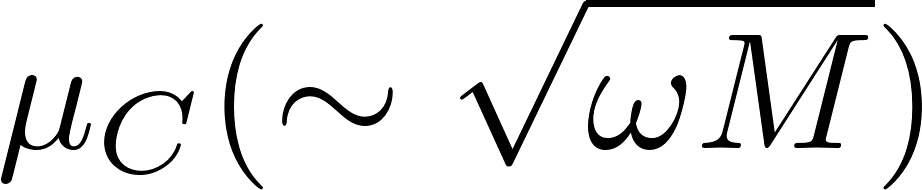 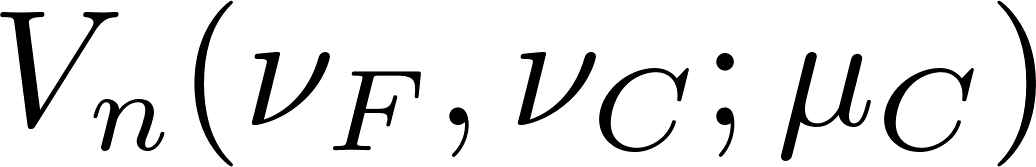 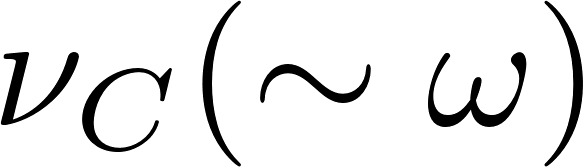 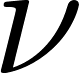 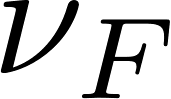 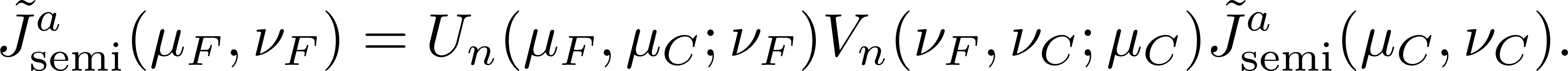 Note that
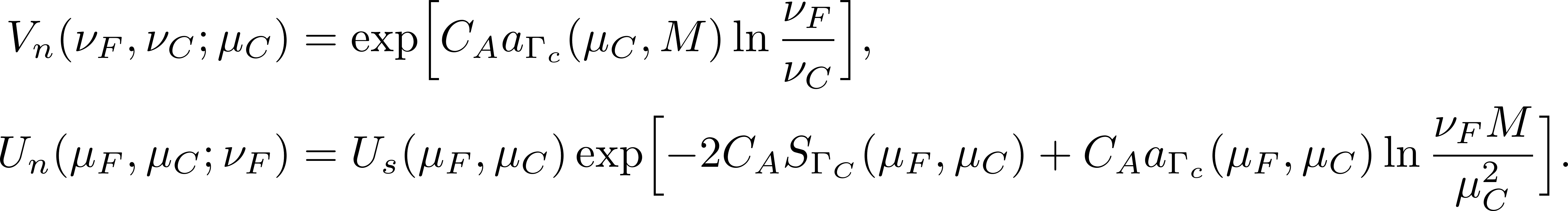 Conclusion
Backup
Conclusion
Introduction – Motivation
The particles in QCD are confined. Let’s consider the imaginary world where any particle is not confined. We can think QCD with non-singletfree particles, but for simplicity, Let’s consider the world without QCD.
 In the imaginary world without QCD, at high energy, a lot of leptons can be produced by the weak interactions. They make leptonic jets.

 The particles in the QCD jets must be the color singlets while the particles in the leptonic jets can be the non-singlets.
The common scales
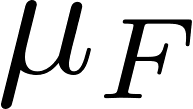 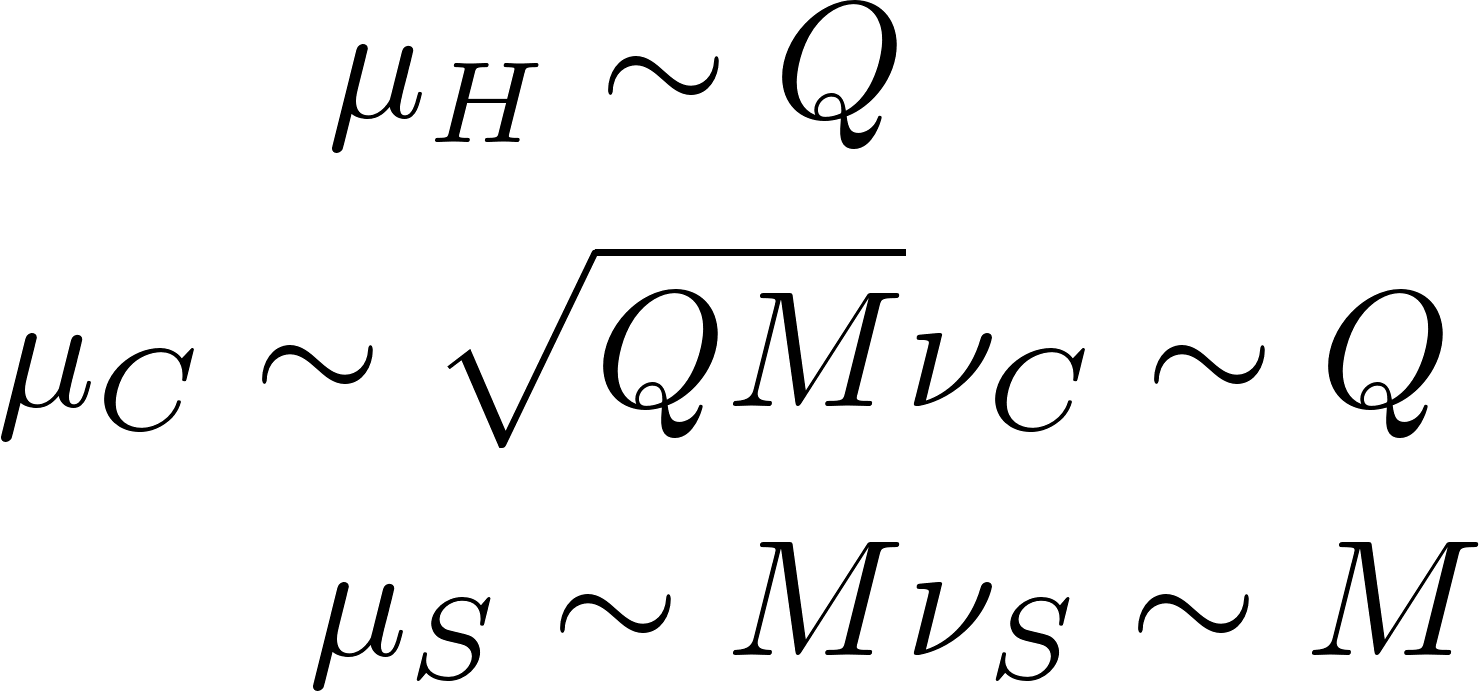 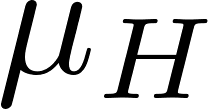 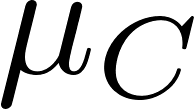 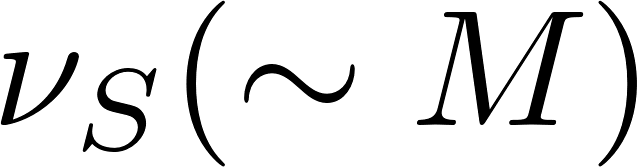 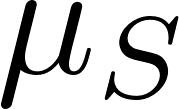 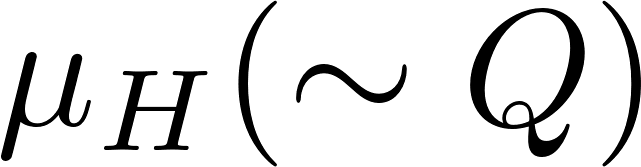 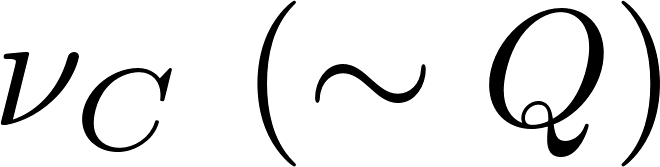 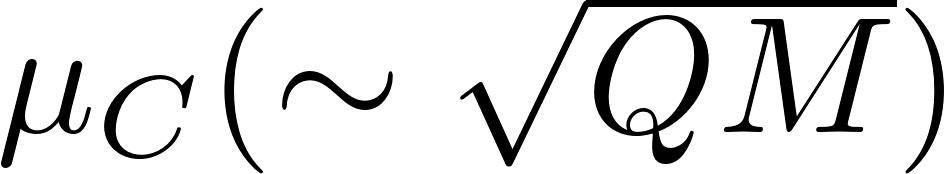 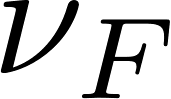 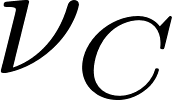 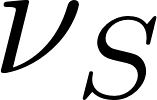 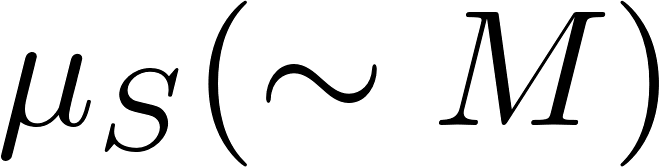